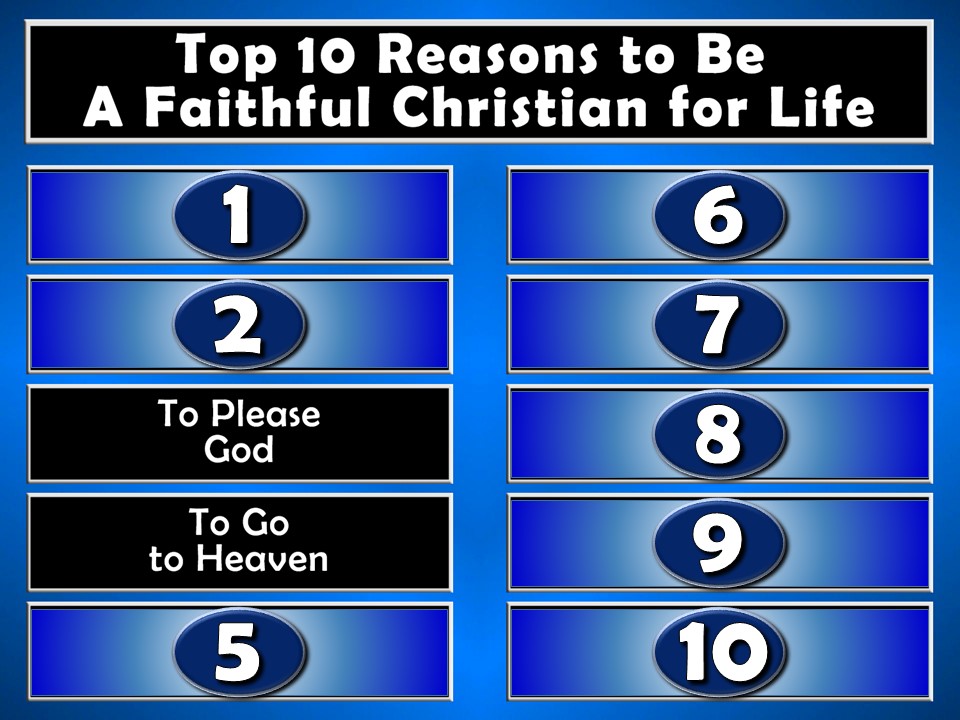 Please pick up a handout in the back of the auditorium.
3
To PleaseGod
God has given me life, welcomed me into His arms and forgiven me (Acts 17:24-28; Luke 15:20-27)
Showing gratitude to my loving Father should be my top priority (Heb. 11:5-6; 1 John 2:3-6; Matt. 6:33)
More important than what I want is what God wants (John 8:29; 2 Cor. 5:9; 1 John 3:22)
4
To Goto Heaven
Only faithful Christians, who are saved from sin, will have eternal life (Rev. 21:27; 2:10; 1 John 5:11-13)
Only faithful Christians will be ready for the day of judgment (2 Cor. 5:10; Rom. 14:8-12; 2 Tim. 4:7-8)
Only faithful Christians will see Jesus and be able to say, “Thank You!” (Rev. 22:4; 5:8-14; John 14:1-6)